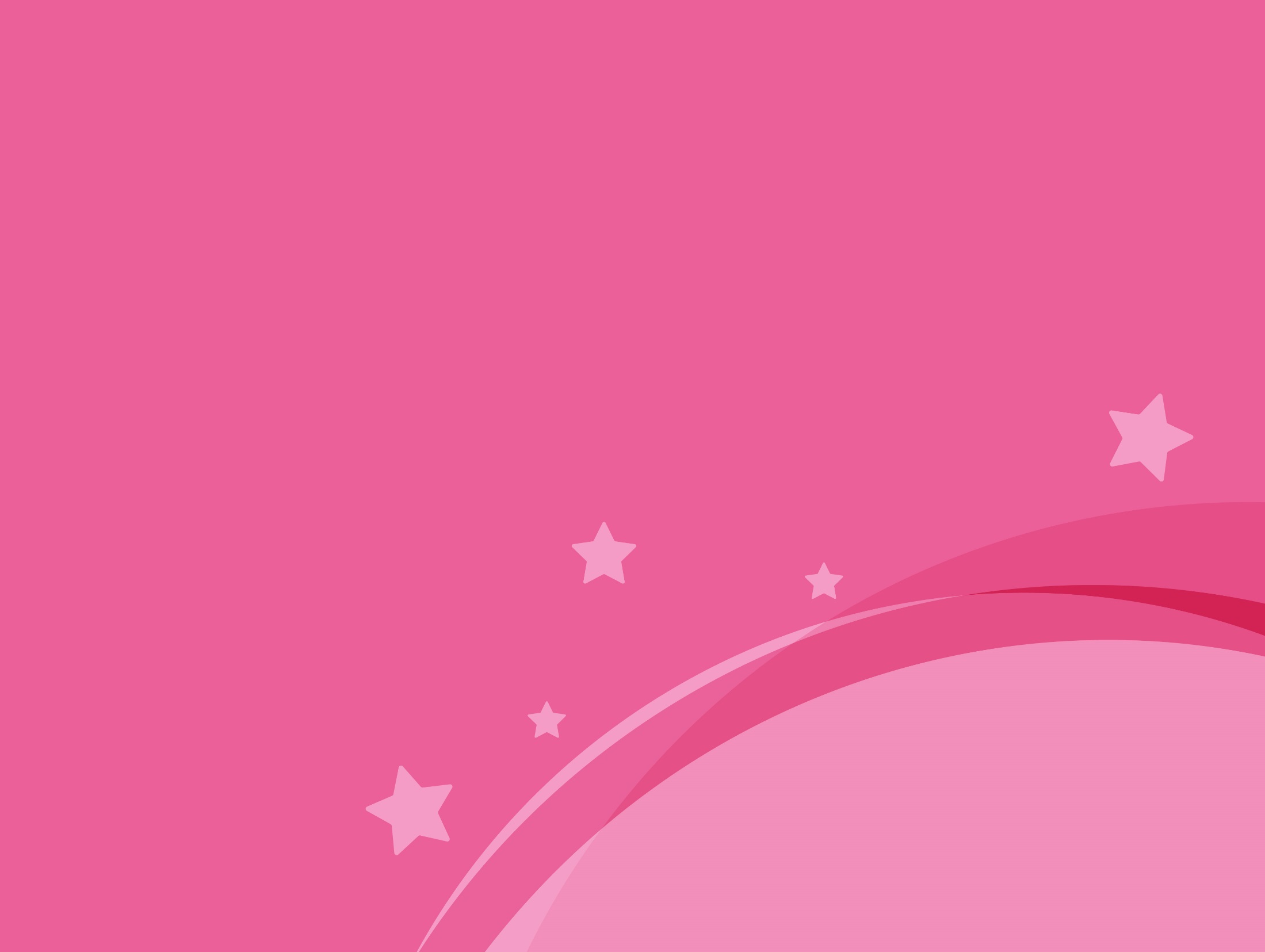 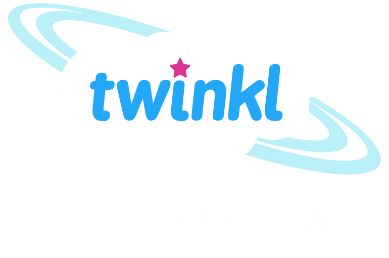 Science
Animals Including Humans
Year One
Science | Year 3 | Animals Including Humans | Types of Nutrition | Lesson 1
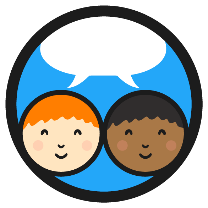 Living Things and Food
Why do living things need food?
To grow
To be strong
To be healthy
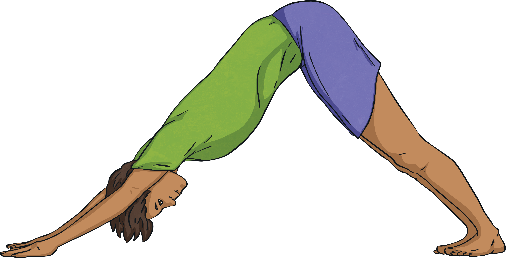 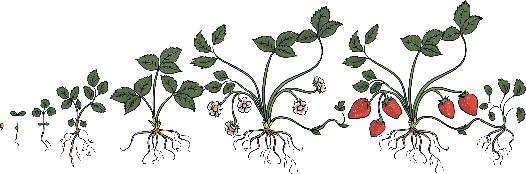 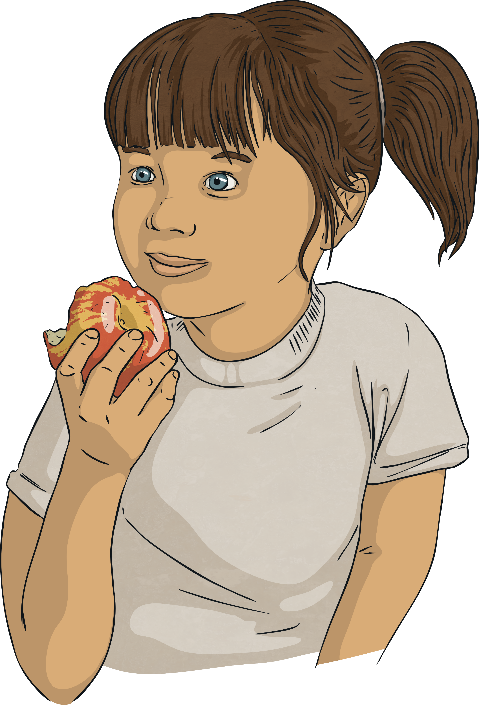 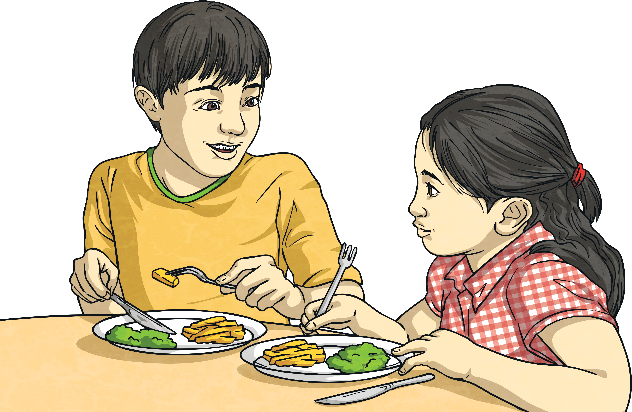 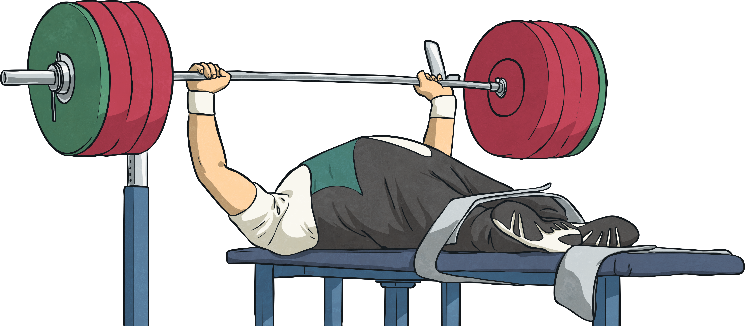 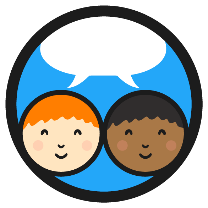 Photosynthesis
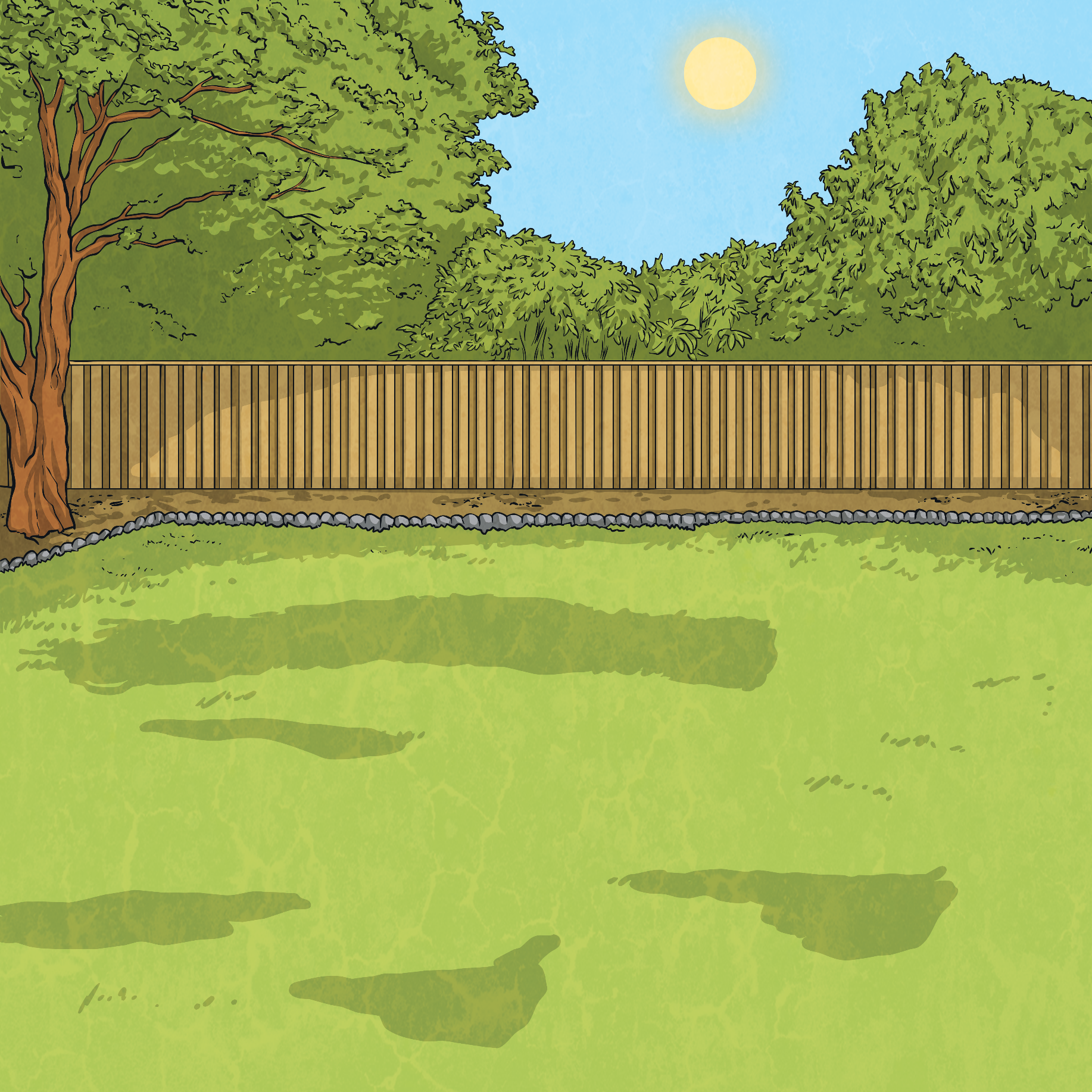 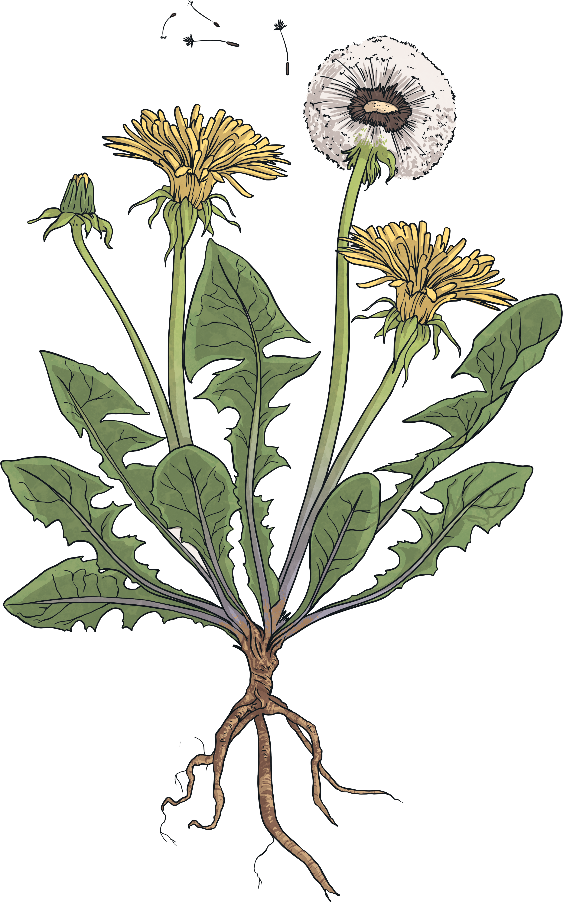 sunlight
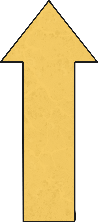 How do plants obtain food?

Plants make their own food! This process is called photosynthesis.

They use water, sunlight and carbon dioxide (a gas in the air) to produce food in their leaves.
carbon dioxide
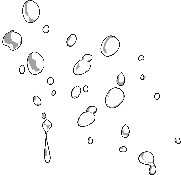 water
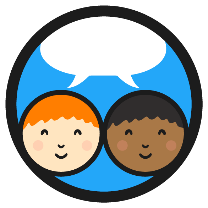 Animals and Photosynthesis
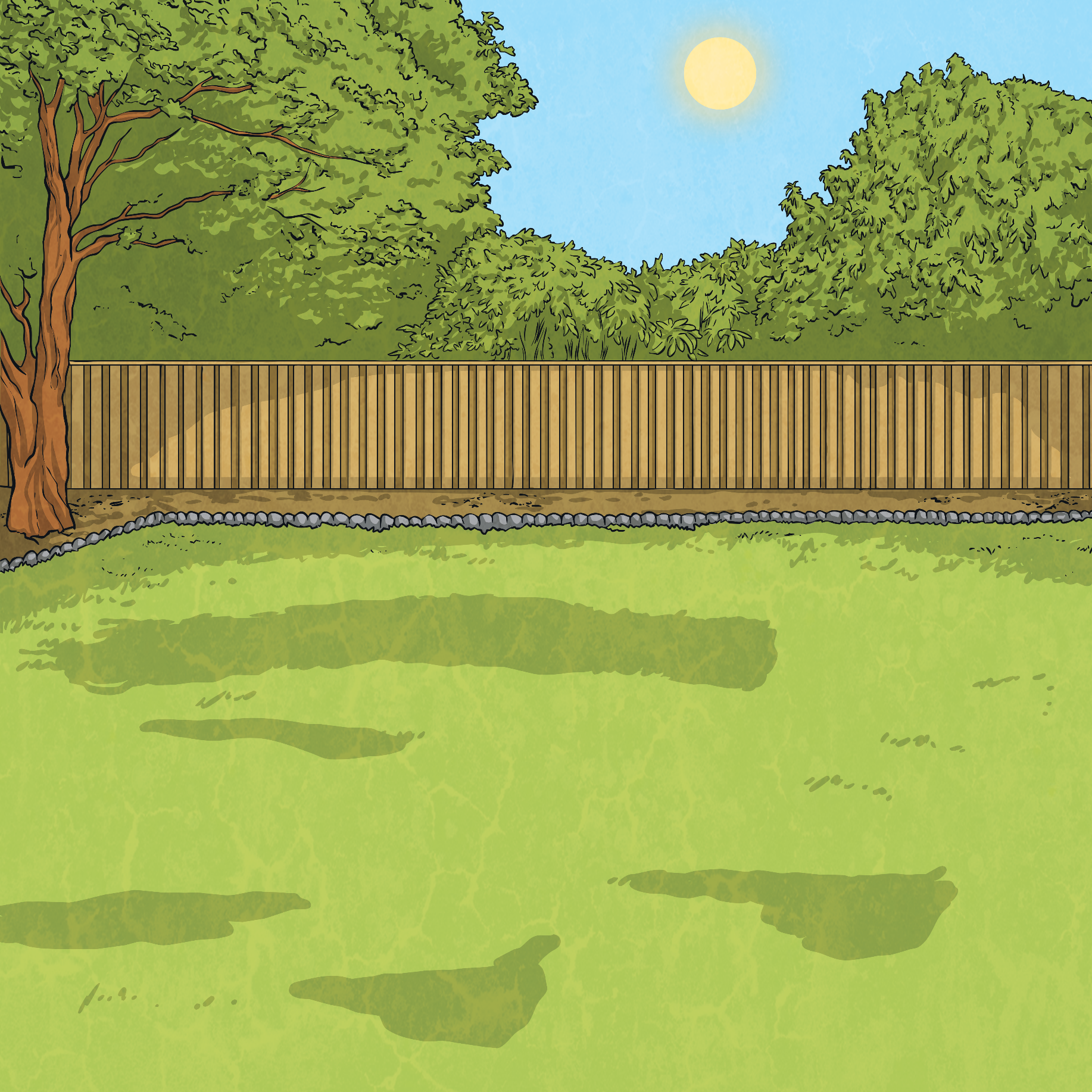 water
sunlight
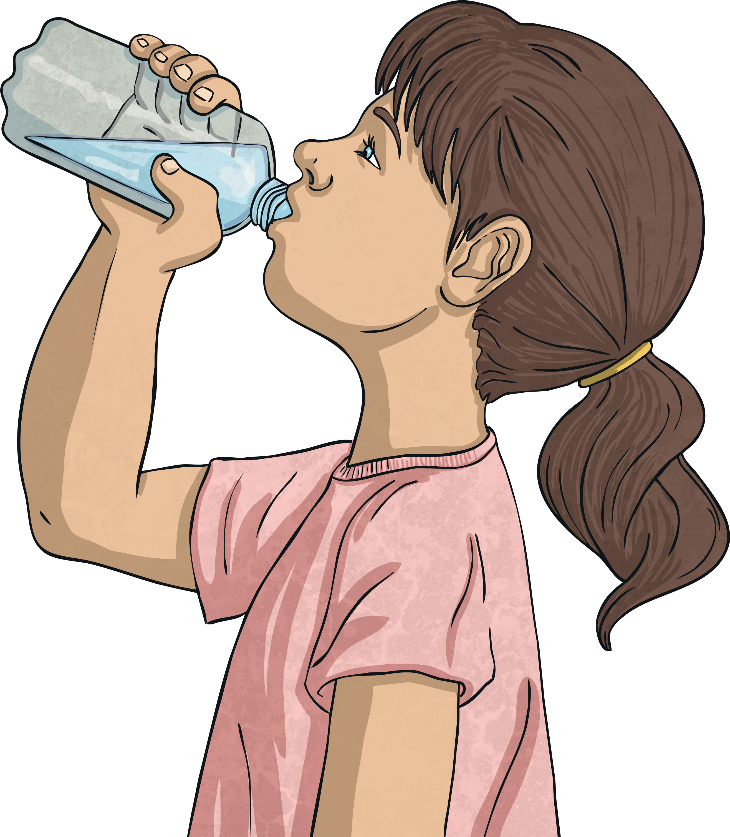 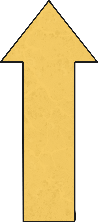 What would happen to animals if they tried to obtain food in the same way as plants?
carbon dioxide
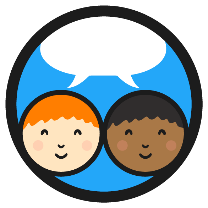 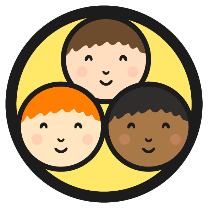 Human Food
What kind of foods do humans need?
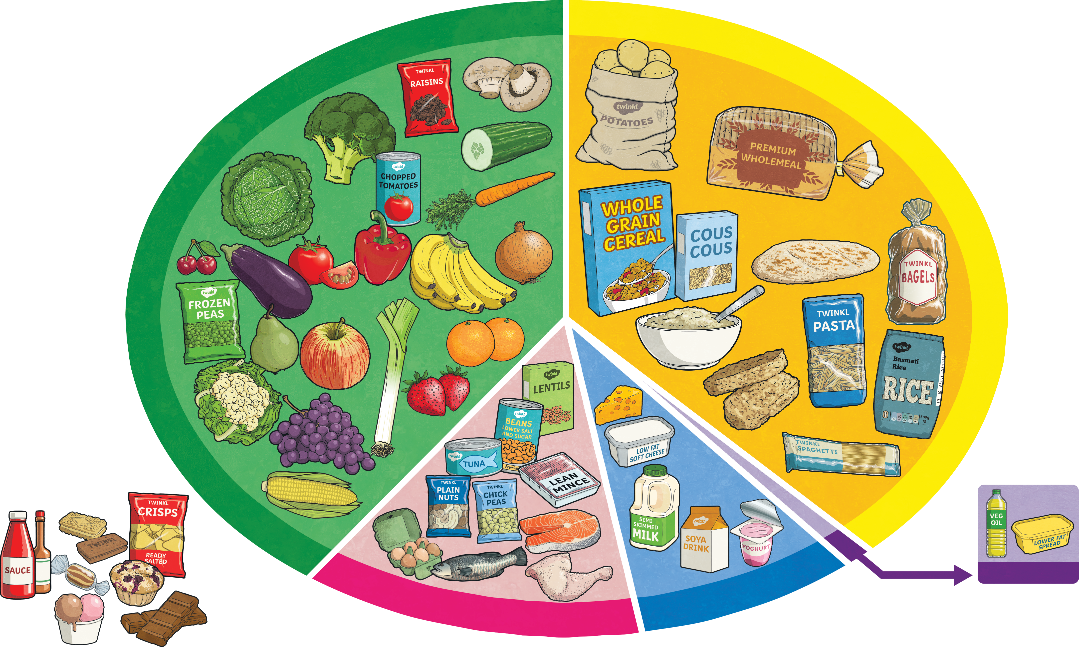 Food is commonly divided into five food groups.
How many of the food groups can you remember? 
As a group label the food groups.
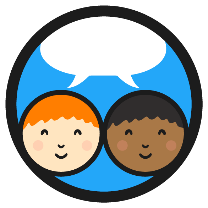 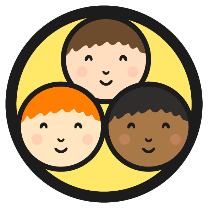 Human Food
What kind of foods do humans need?
Fruit and vegetables
Aim to eat 5 a day! Dried, frozen and tinned fruits and vegetables count as well as fruit juices. Important as sources of vitamins and minerals which reduce your risk of disease and keep you healthy. Limit fruit juice and/or smoothies to 150ml a day.
Potatoes, bread, rice, pasta and other starchy carbohydrates
These are important for giving us energy.
Oil and spreads
Choose unsaturated oils and use in small amounts.
Dairy and alternatives
These are important for strong teeth and bones.
Beans, pulses, fish, eggs, meat and other proteins
These are very important for helping us grow and build muscles. Try to eat 2 portions of fish a week and try to reduce intake of red and processed meat.
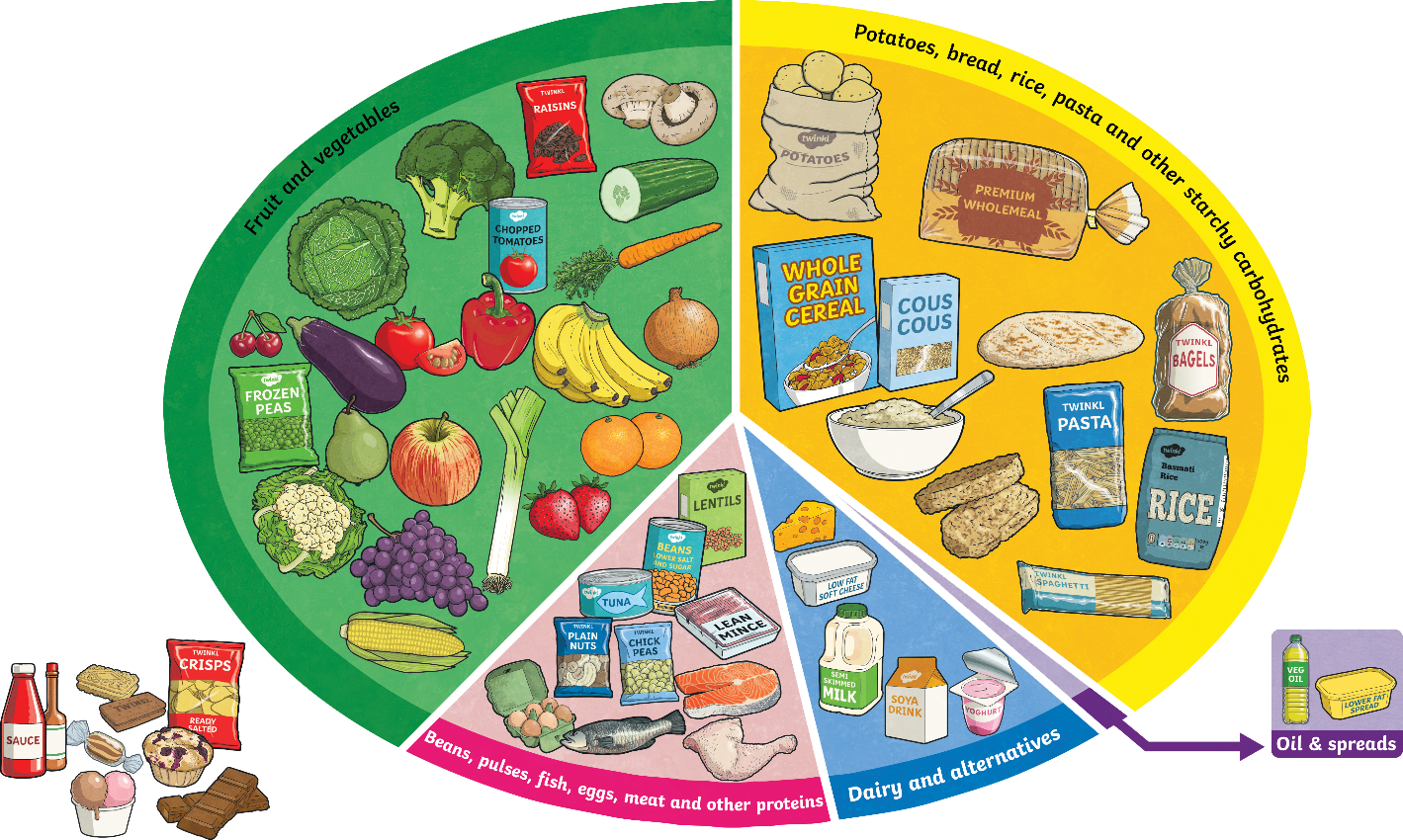 Why do you think foods that are high in sugar and/or fat are not a food group?
Check another group’s work using the picture, then give it back to them.
How many did you get correct?
Are there any groups you were confused by? Which ones? Why?
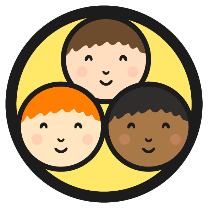 Food Groups
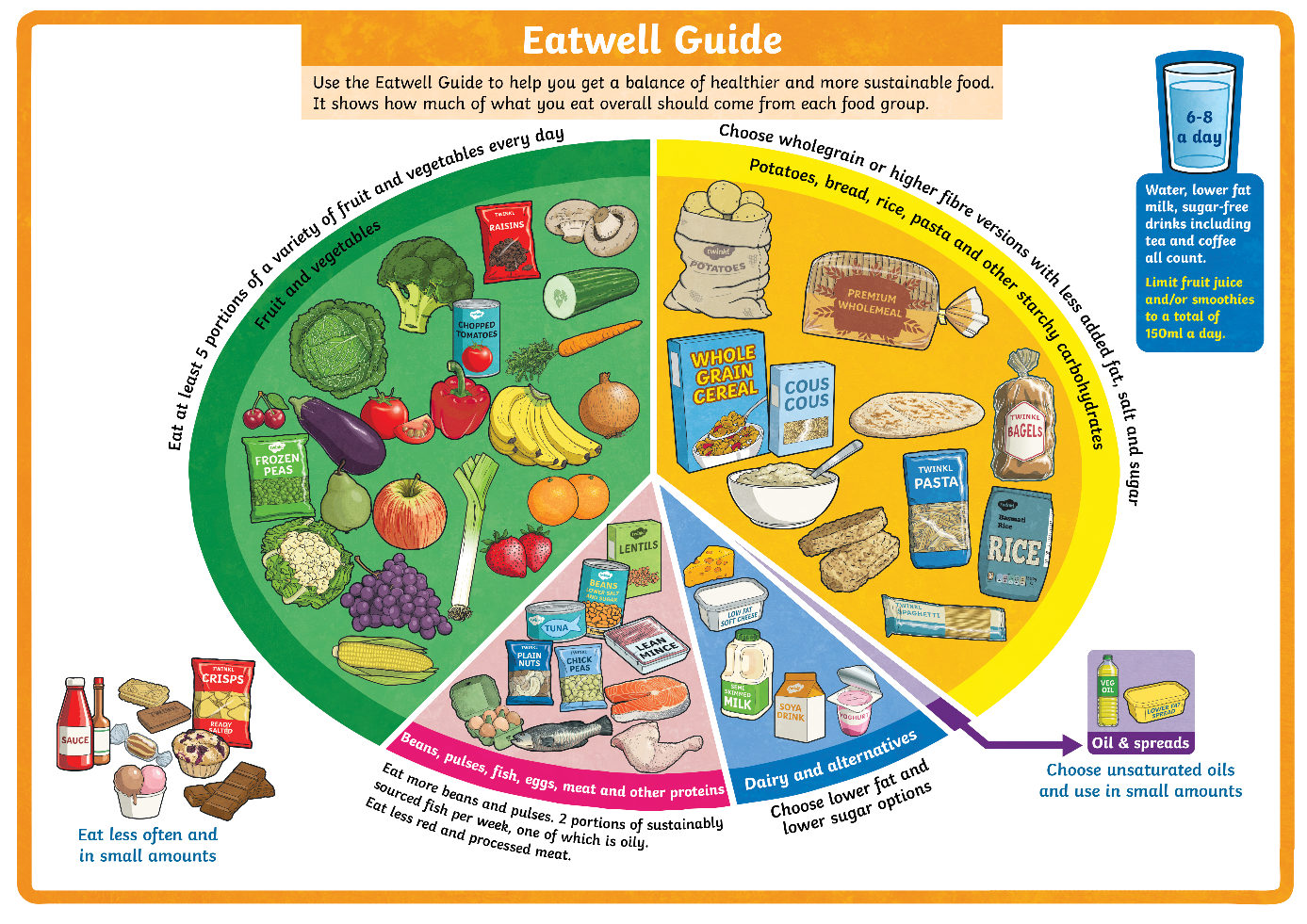 The Eatwell Guide helps us to make decisions about how to make sure we eat the right balance of nutrients in our diets.
The food groups are shown on the Eatwell Guide.
Notice that drinking plenty of water is also very important to keep us healthy.
Types of Nutrients
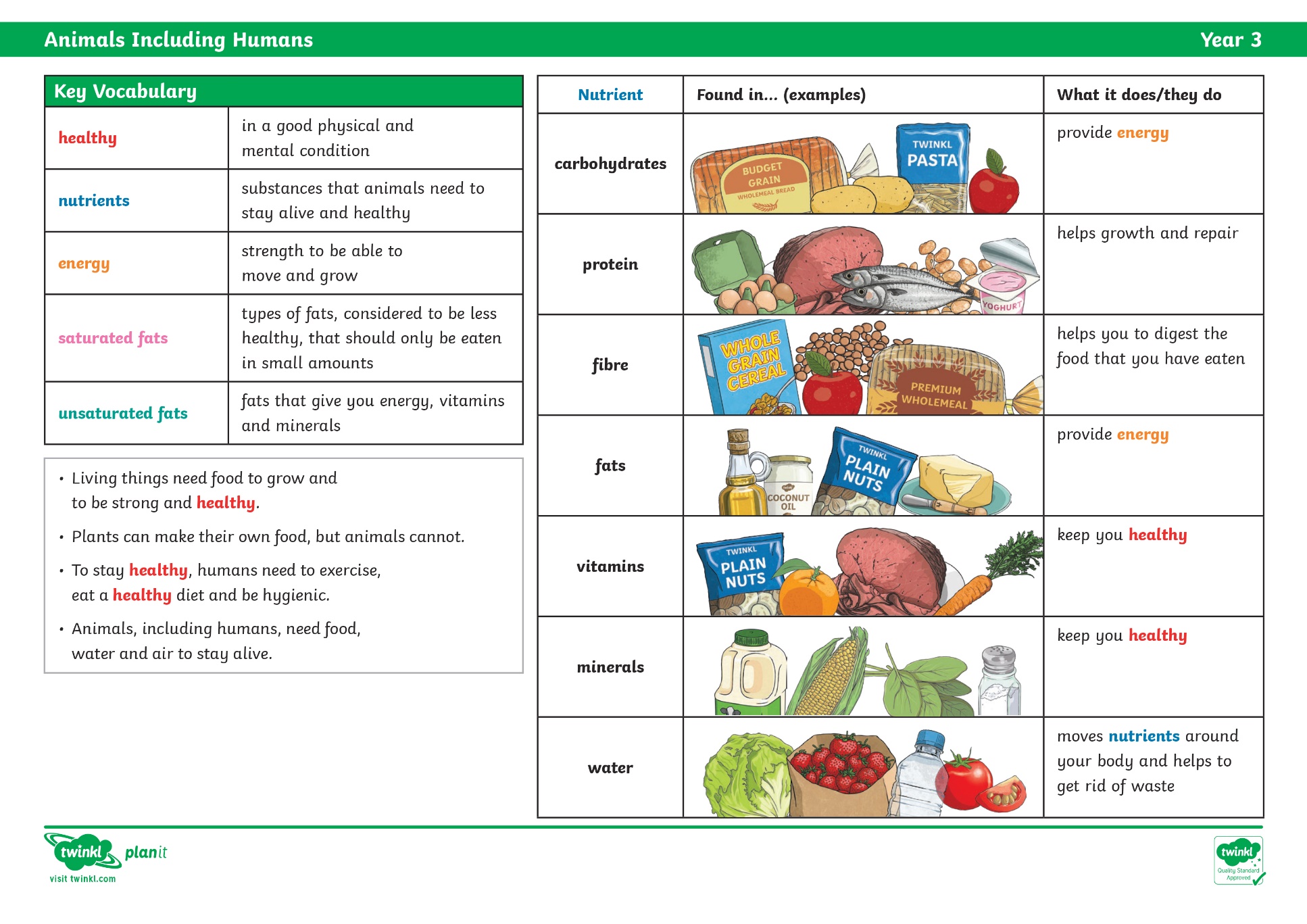 Nutrients are substances that animals need to stay alive and stay healthy. These nutrients are found in the foods we eat.
There are seven nutrients.
Types of Nutrients - Proteins
Proteins help your body to grow and repair itself.


Foods high in protein include:

Red Meat
Fish
Beans
Yoghurt
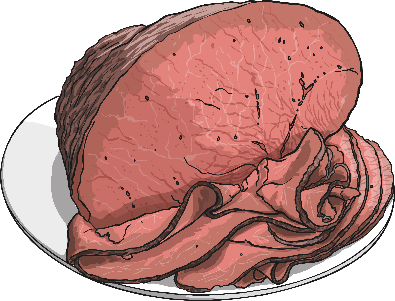 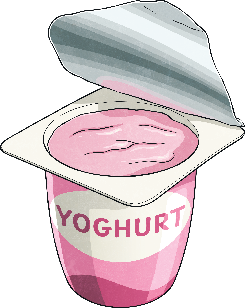 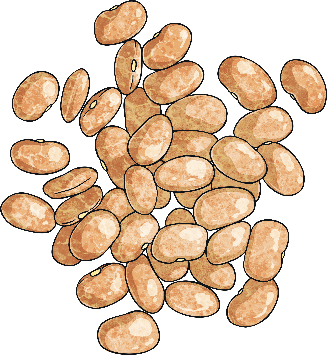 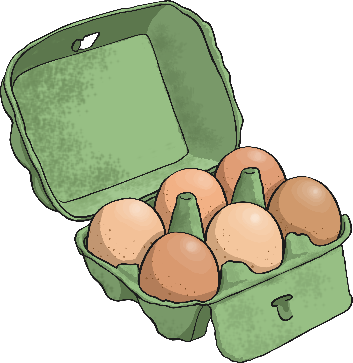 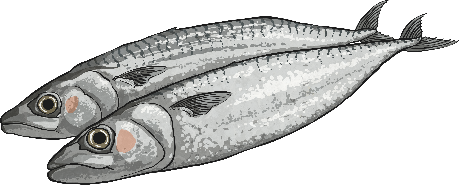 Types of Nutrients - Carbohydrates
Carbohydrates give you energy.


Foods high in carbohydrates include:

Bread
Pasta
Fruit
Potatoes
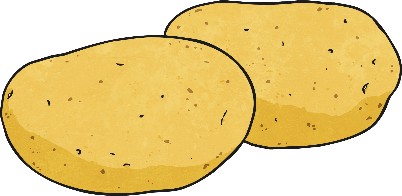 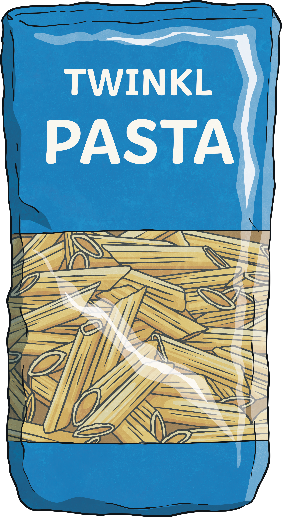 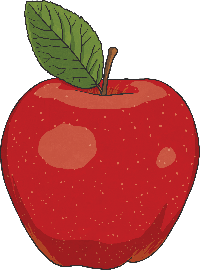 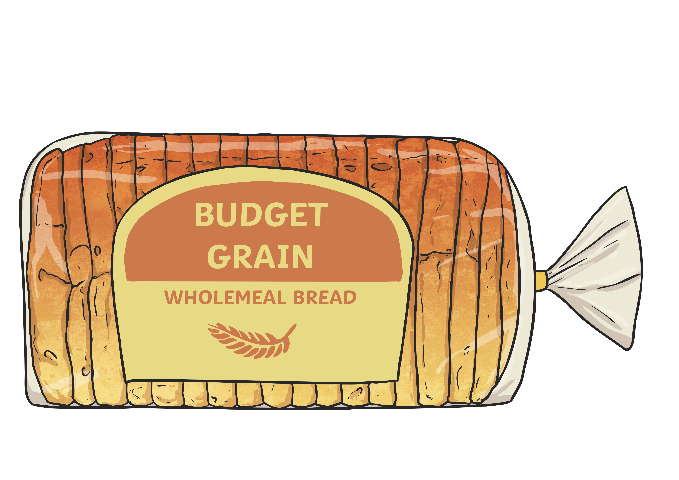 Types of Nutrients - Fats
Fats give you energy.


Foods high in fats include:

Nuts
Oils
Avocados 
Butter
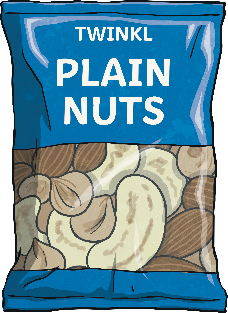 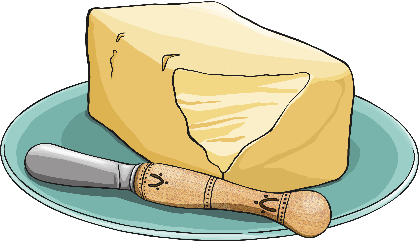 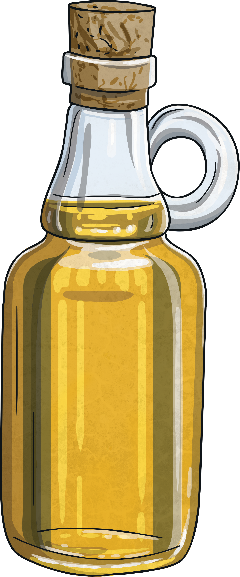 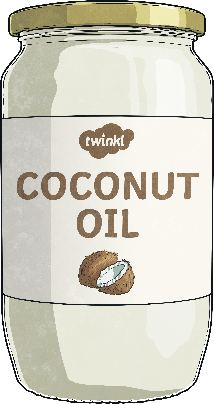 Types of Nutrients - Vitamins
Vitamins keep your body healthy.


Foods high in vitamins include:

Oranges
Carrots
Beef
Nuts
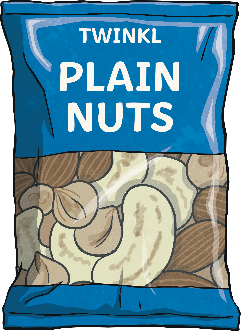 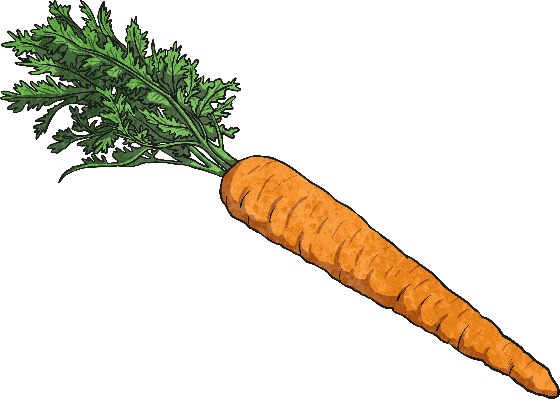 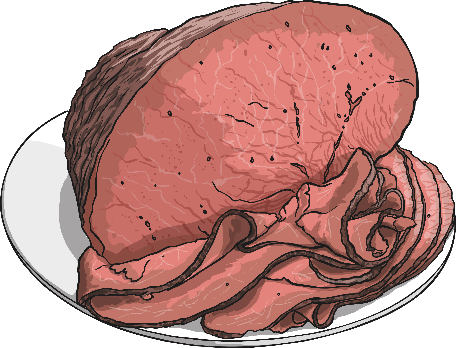 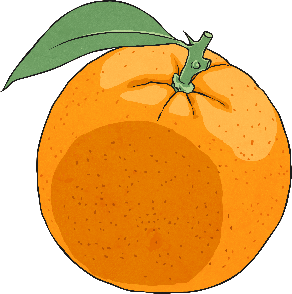 Types of Nutrients - Minerals
Minerals keep your body healthy.


Foods high in minerals include:

Milk
Spinach
Salt
Sweetcorn
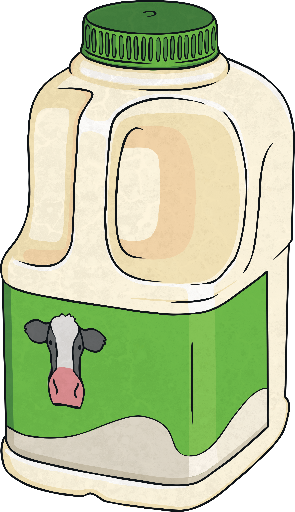 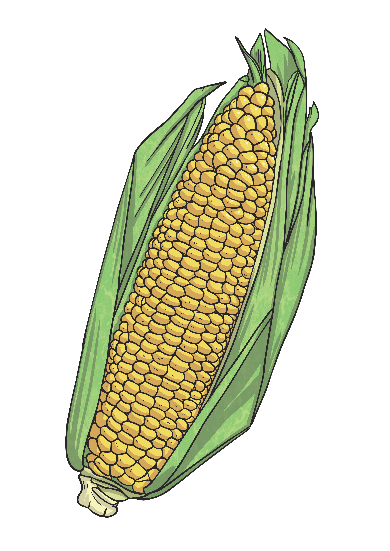 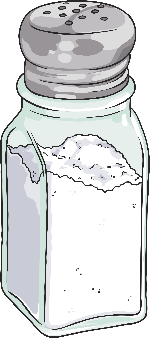 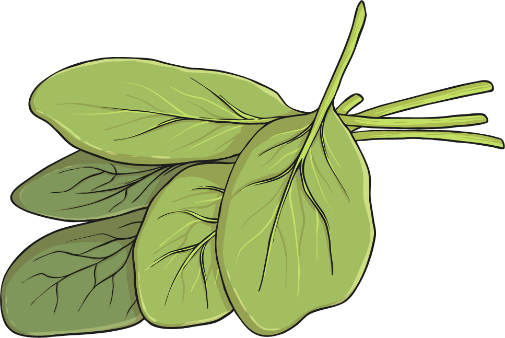 Types of Nutrients - Water
Water helps to move nutrients in your body and get rid of waste that you don’t need. It is an essential nutrient for our survival. While it is really important to drink plenty of water, it is also important to remember that many foods contain water also.

Foods high in water include:

Tomatoes
Cucumbers
Lettuce
Strawberries
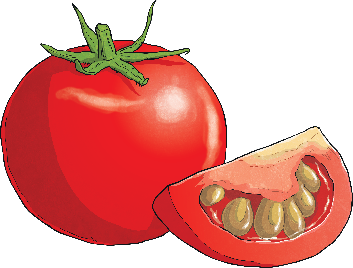 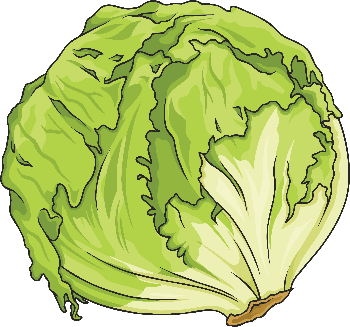 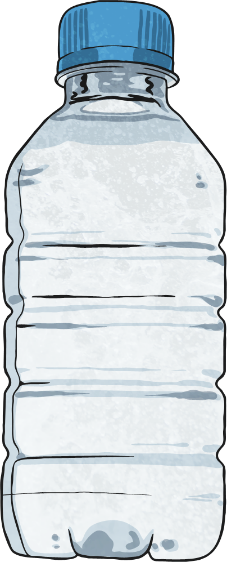 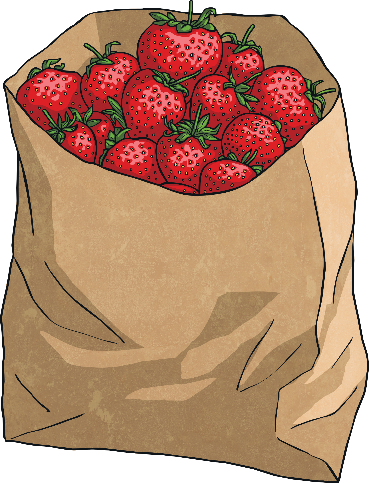 Types of Nutrients - Fibre
Fibre helps you to digest the food that you have eaten. 

Foods high in fibre include:

Cereal
Apples
Wholegrain bread
Lentils
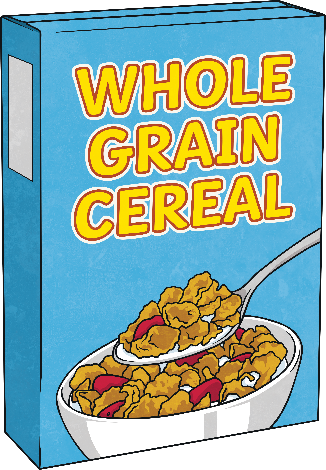 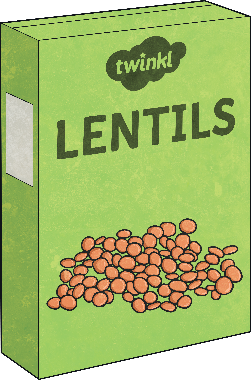 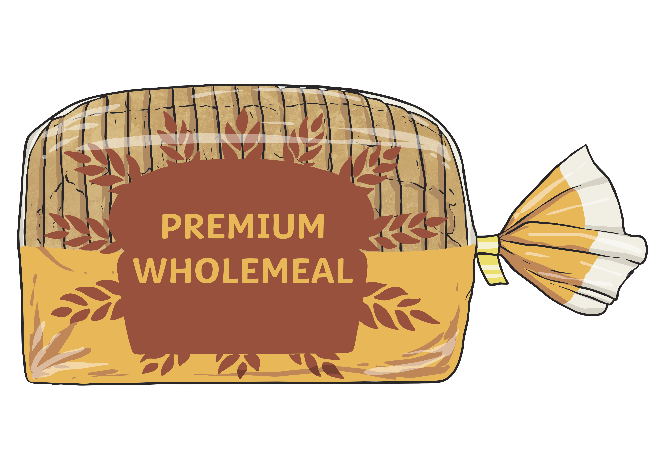 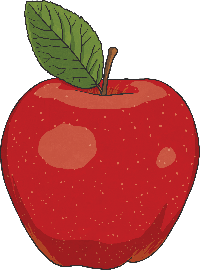 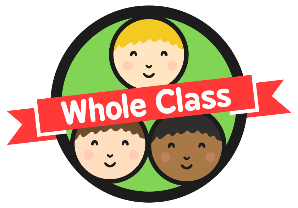 Food Groups and Nutrients
Within each food group, there are many foods which contain more than one type of nutrient.
For example, eating broccoli from the fruit and vegetables section would provide with various different nutrients. This food is a great source of minerals (especially a mineral called potassium), a really good source of vitamins and it provides the body with fibre.
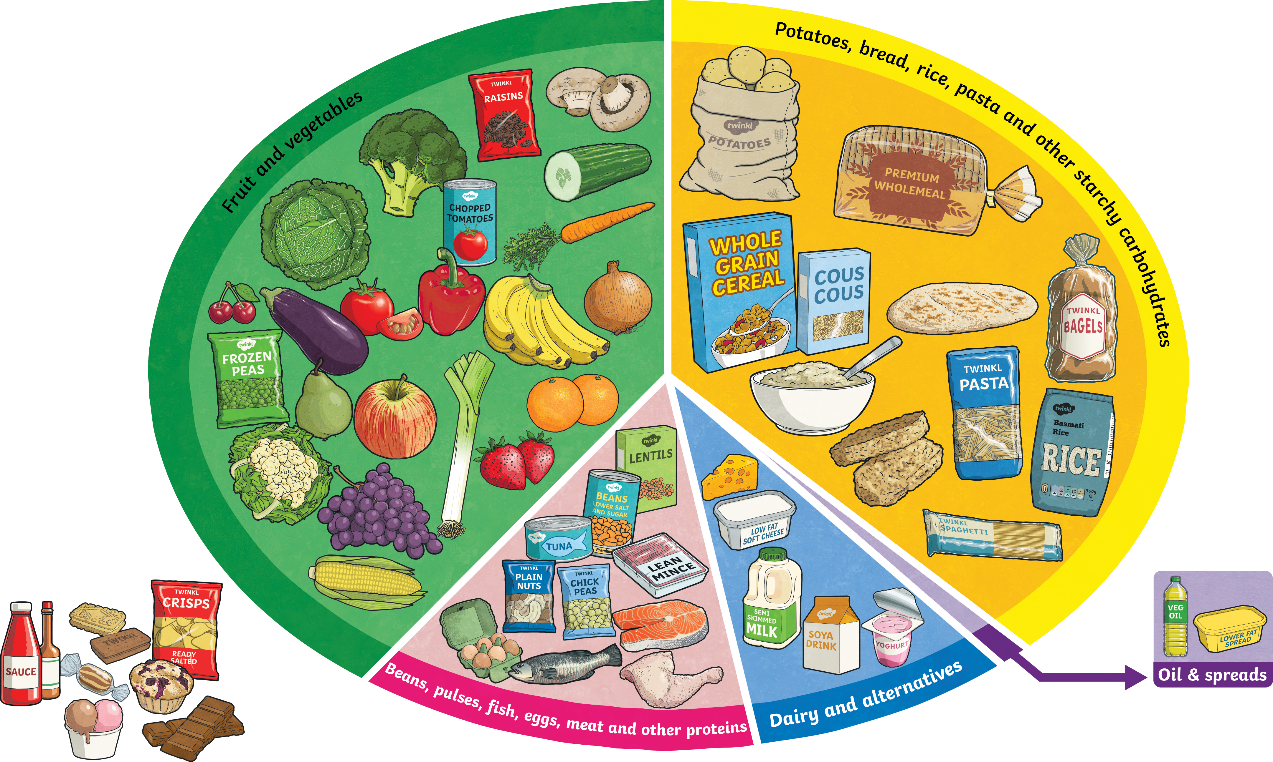 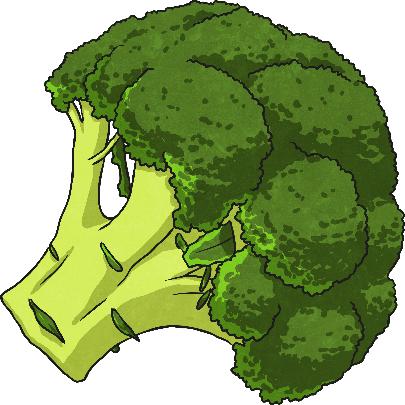 Thursday 8th October LO: To know what a balanced diet is and understand the ‘eat well plate’.
Can you draw the ‘eat well plate’ in your books? Can you draw three pieces of food for each food group?
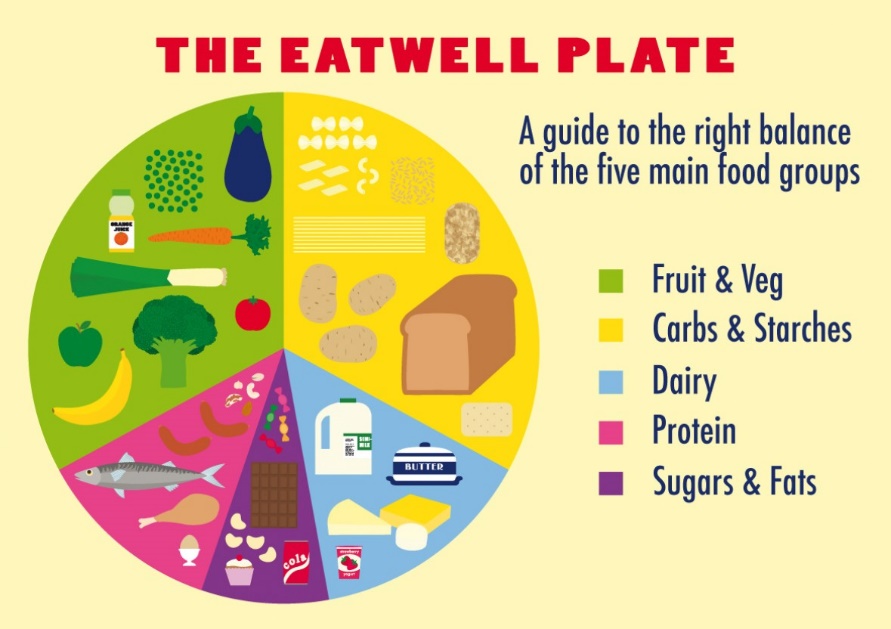 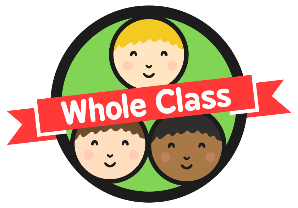 Nutrients for Animals
Although the Eatwell Guide provides human beings with guidance to know how much of different kinds of foods to eat, the guide does not apply to other animals.
  
Some animals need to eat more of certain nutrients than others. There are special terms for animals that eat particular types of foods.
Carnivores: These animals feed on other animals.
Herbivores: These animals only eat plants.
Omnivores: These animals eat both meat and plants.
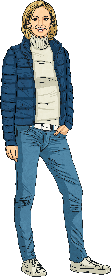 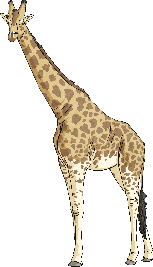 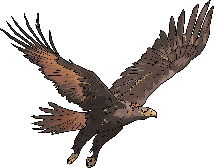 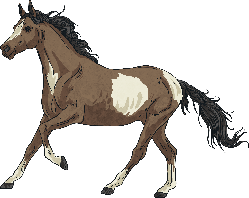 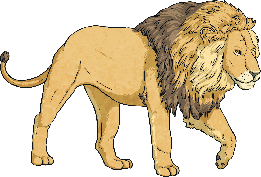 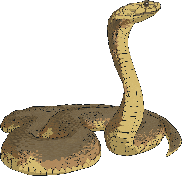 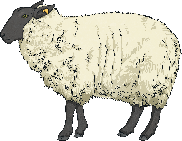 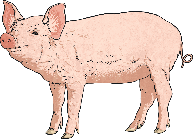 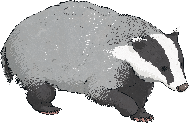 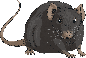 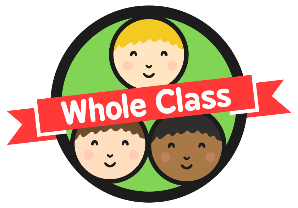 Nutrients for Animals
Carnivores eat lots of meat so they get lots of their energy from protein rather than from carbohydrates. Their bodies are designed for this.
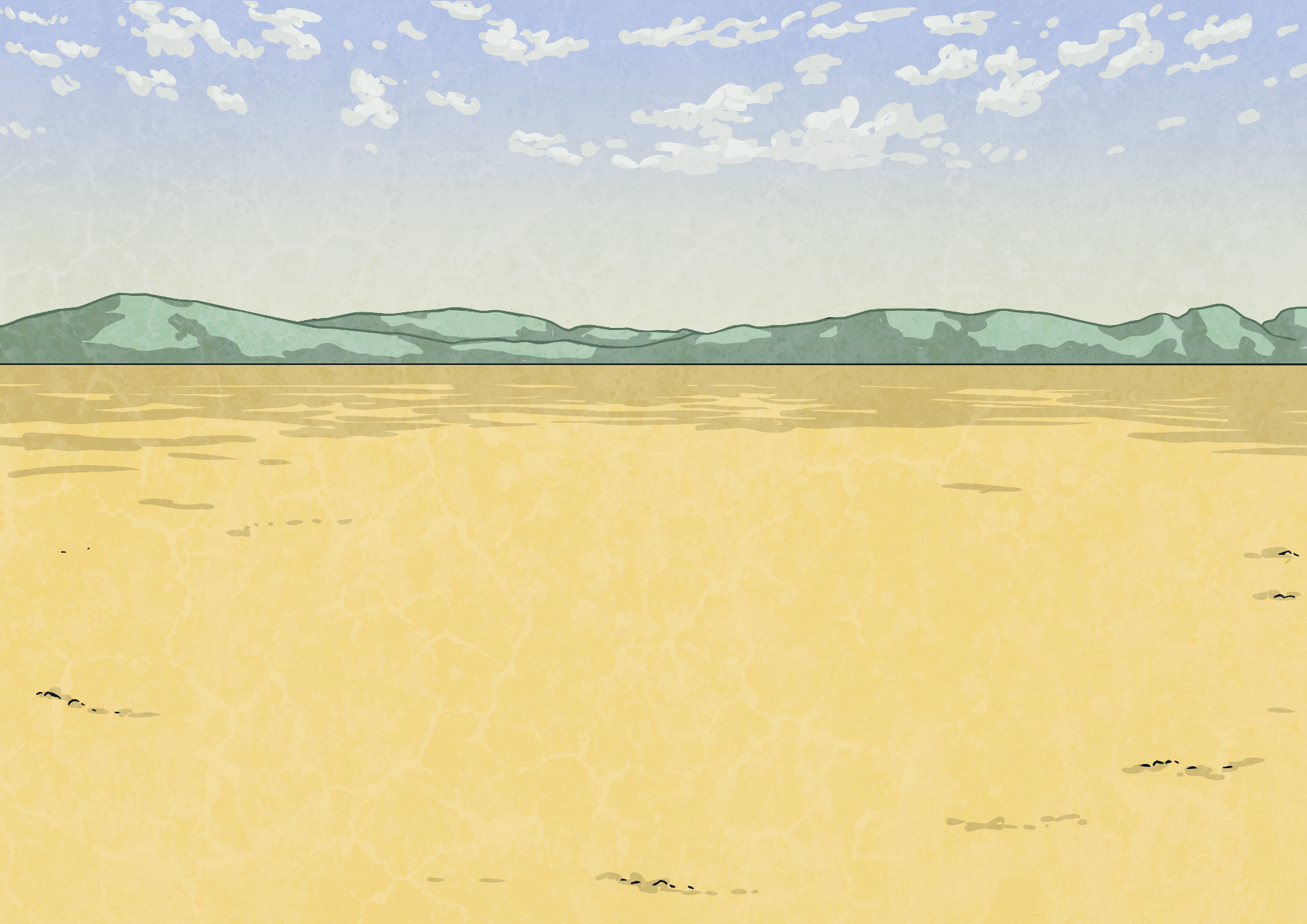 A carnivore’s diet is mostly made up of protein but meat also provides vitamins, minerals and fats.
Although carnivores have a diet which is high in protein, not all carnivores require the same balance of nutrients.
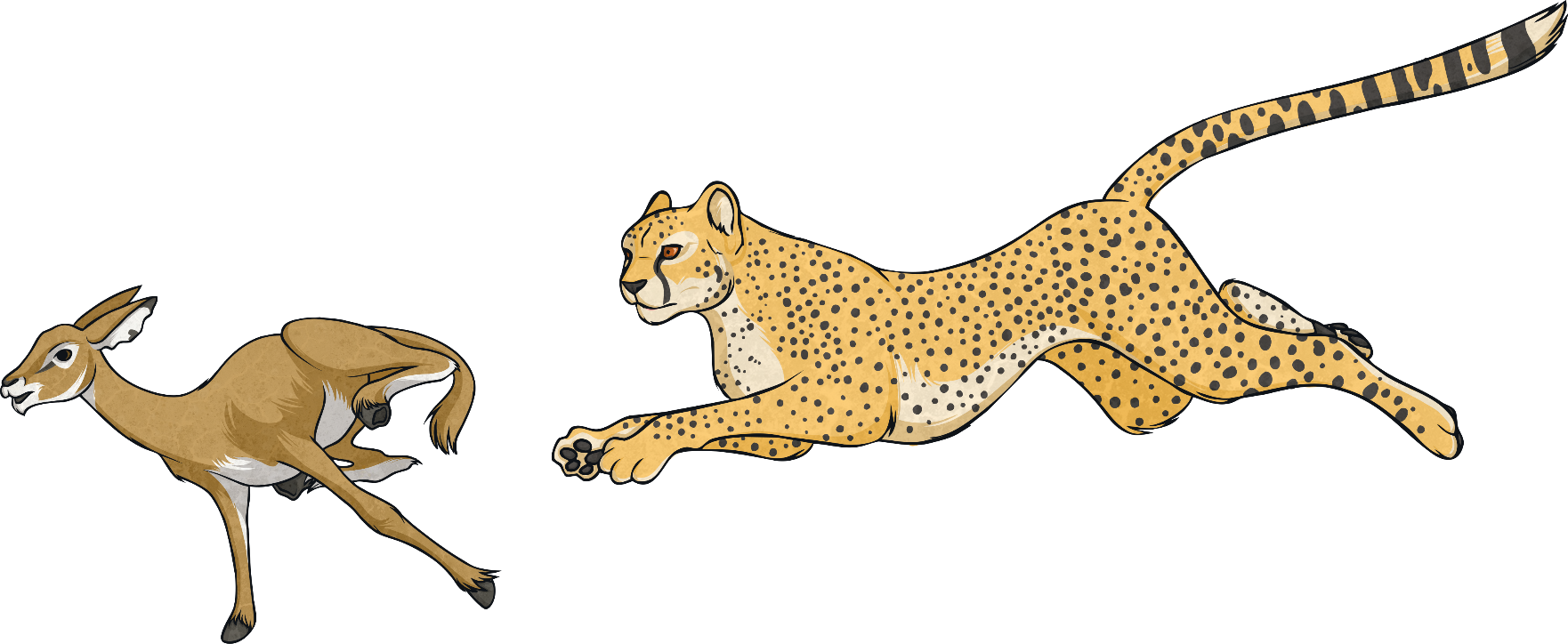 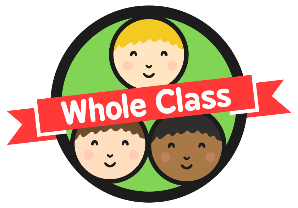 Nutrients for Animals
Herbivores get their energy from eating plants. As plants are often not high in carbohydrates, protein and fats, herbivores have to eat large amounts of plant-based foods to get the energy they need. Some herbivores spend a lot of their day eating.
While some herbivores eat a wide variety of plants, others will only eat a limited number of types, meaning that they consume a smaller range of vitamins and minerals.
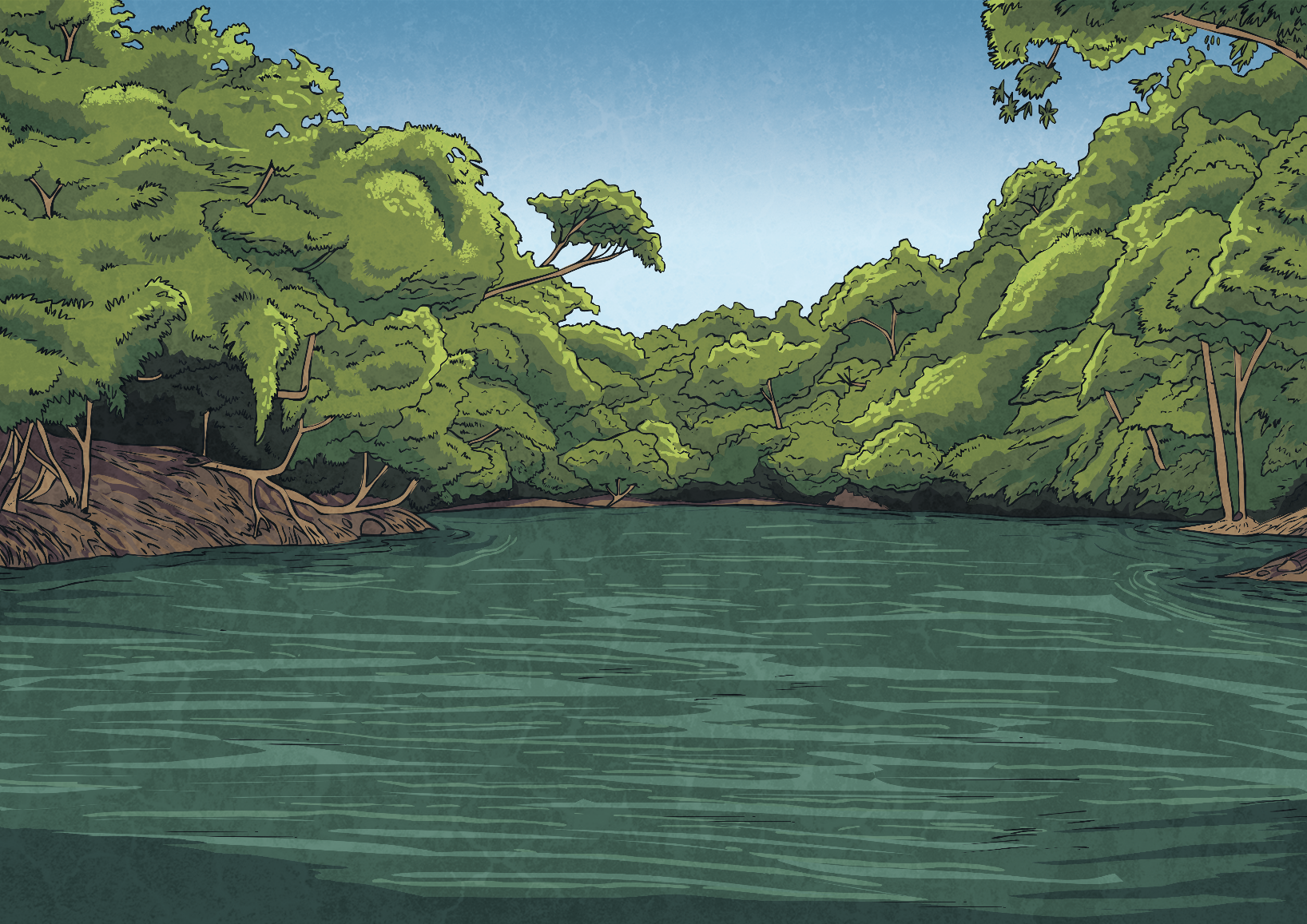 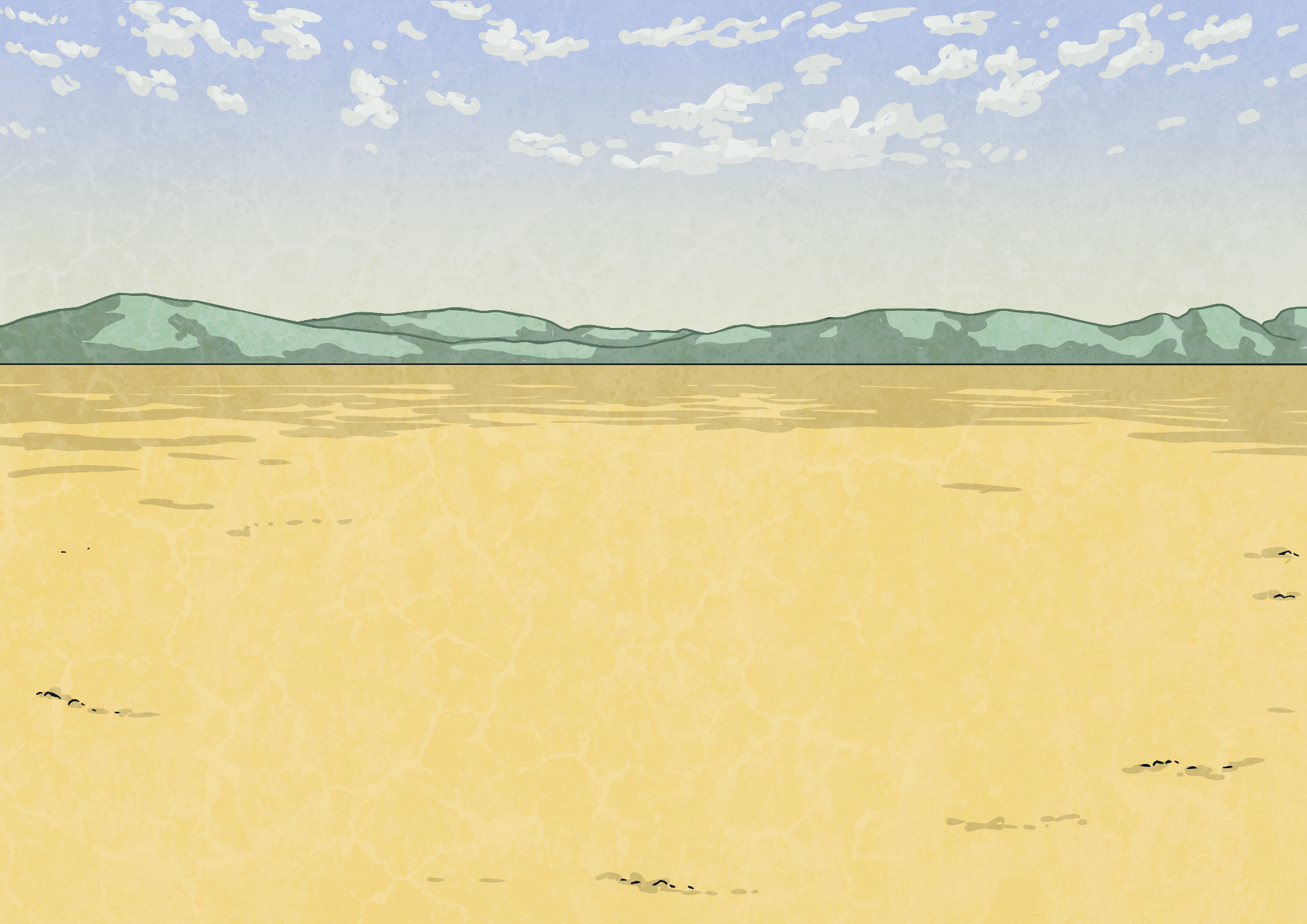 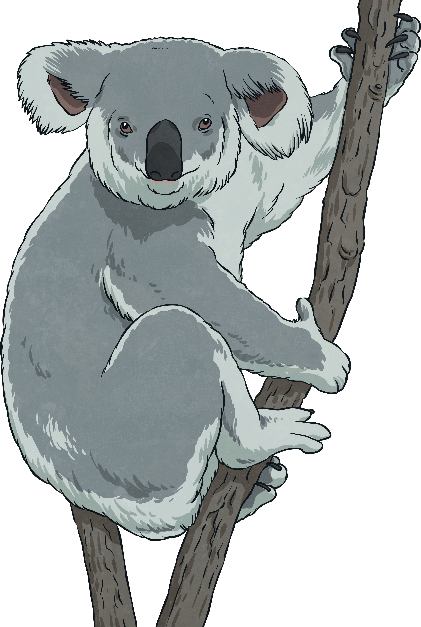 Koalas, on the other hand, only eat eucalyptus tree leaves. These leaves do not provide high levels of energy for these animals but as koalas sleep for twenty hours a day, they need less energy than other animals.
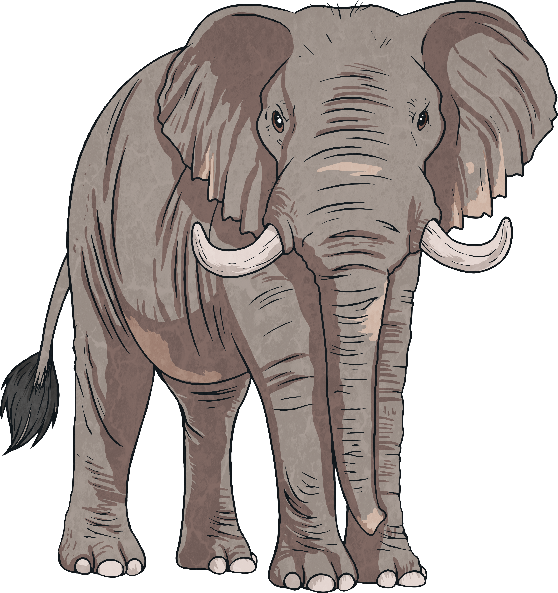 Elephants eat a wide variety of plant foods such as branches, fruit, grasses and leaves.
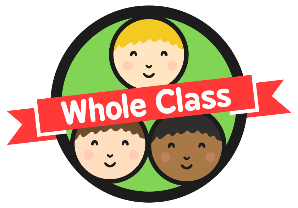 Nutrients for Animals
Omnivores get their nutrients from both meat and plants. Omnivores can therefore be more flexible in what they eat, often only eating what is available to them.
For example, a brown bear will eat fish when it can catch them in a river, but it will also pick berries to eat if they are available.
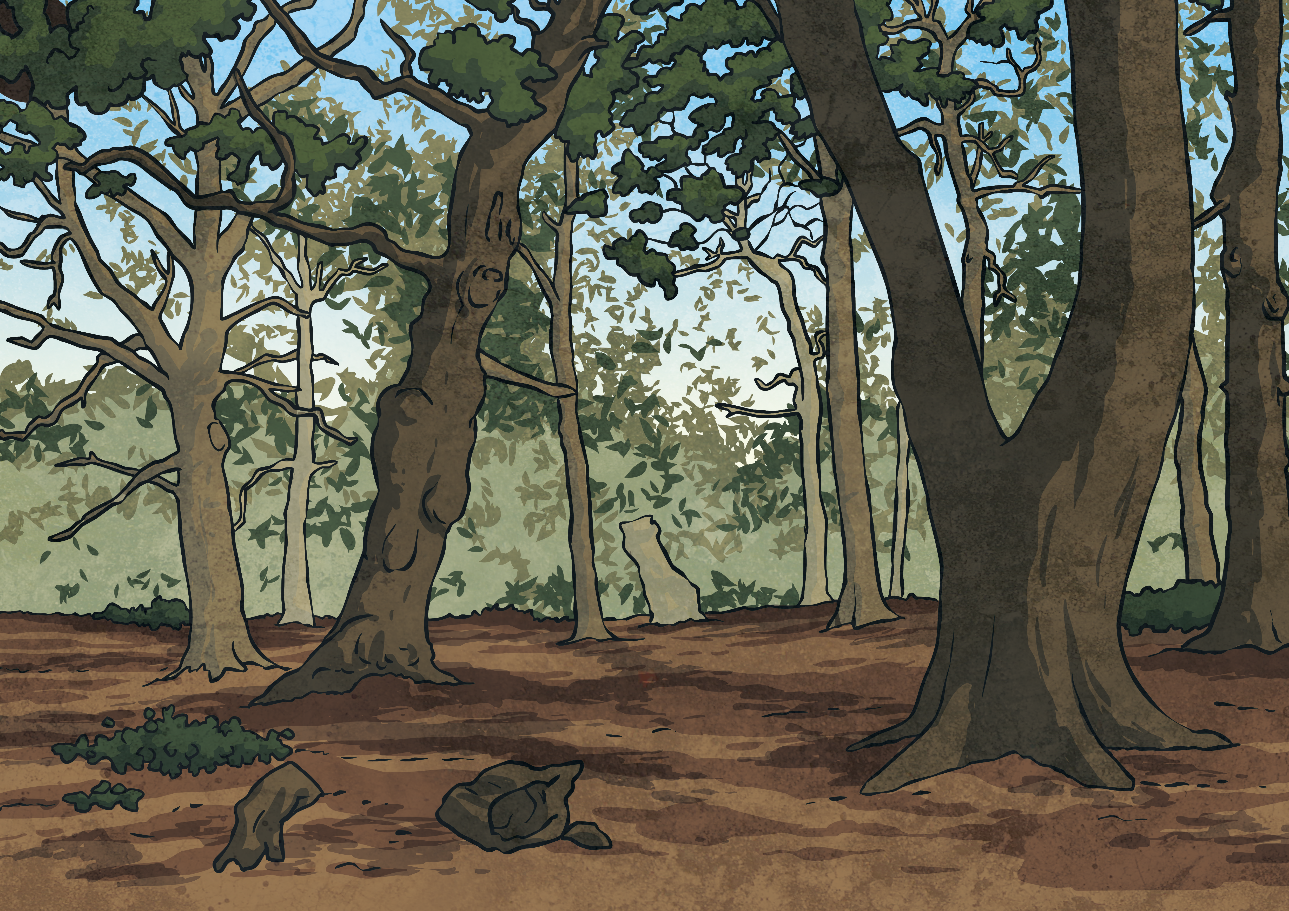 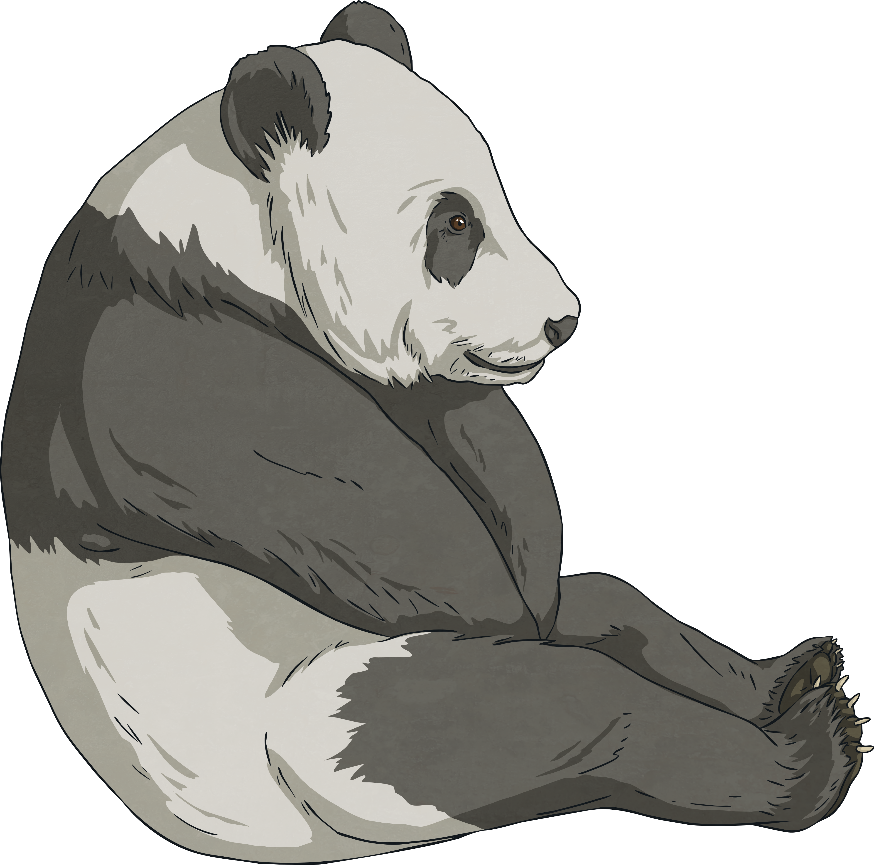 Different omnivores vary in the balance of nutrients they require.
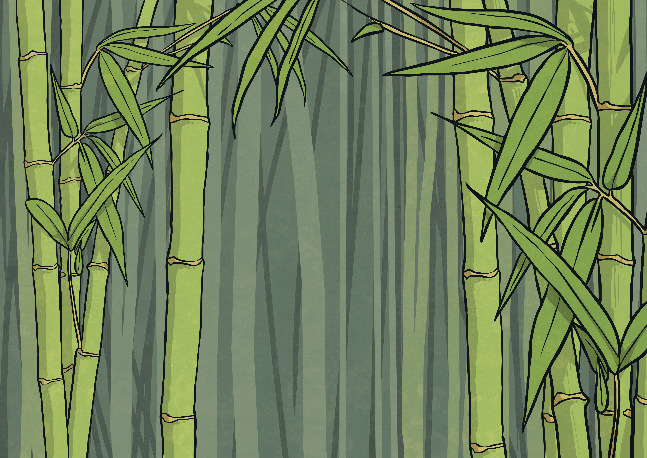 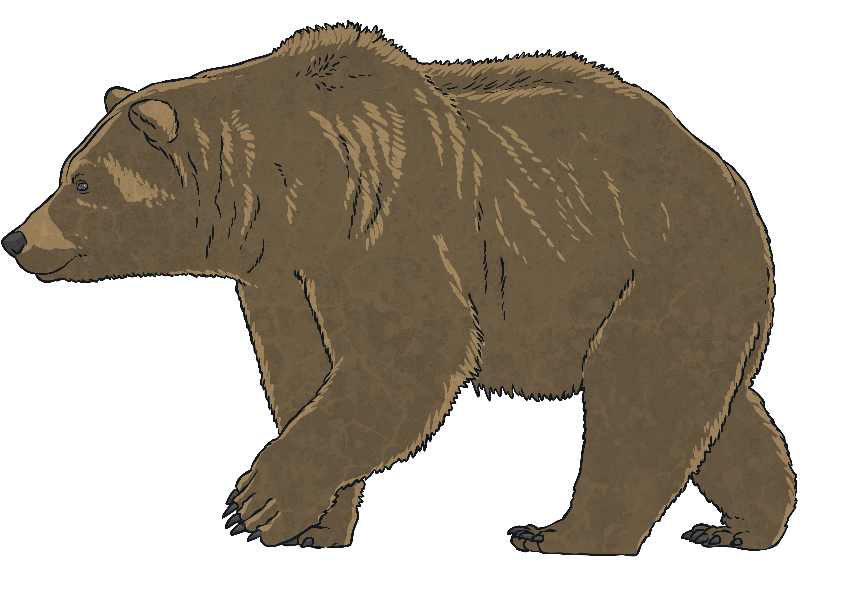 Even pandas, who are famous for eating bamboo for most of their day, occasionally eat rats or birds they catch or find.
LO: To collect data and construct a bar chart.
What is the most popular fruit in our class? Or your family if you are at home!







Create a bar chart from the data above. Can you think of questions you can answer using the bar chart?